Опыт  персонифицированного повышения  квалификации преподавателей  специальности «Дизайн»
Зав. ПЦК Л.В.Павлова
«Образованный человек тем и отличается от необразованного, что продолжает считать свое образование незаконченным»    К. Симонов
В настоящее время эту же мысль выразил В. В. Путин, говоря о том, что «Залогом профессионального успеха уже не могут служить полученные один раз в жизни знания…».
Мы, педагоги, также не должны останавливаться на достигнутом.
Персонифицированное  ПК
это значит адресное, ориентированное на конкретного педагога, его потребности и осознанные дефициты профессиональных компетентностей повышение его профессионального уровня.
Существующее  противоречие
между потребностью в формировании педагогического профессионализма работников СПО и недостаточной разработанностью технологий повышения квалификации, обеспечивающих индивидуализацию, заставляют искать доступные пути повышения квалификации.
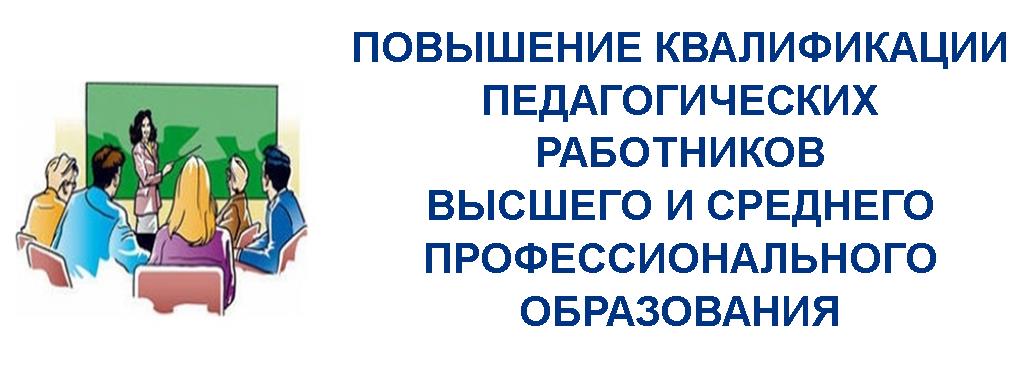 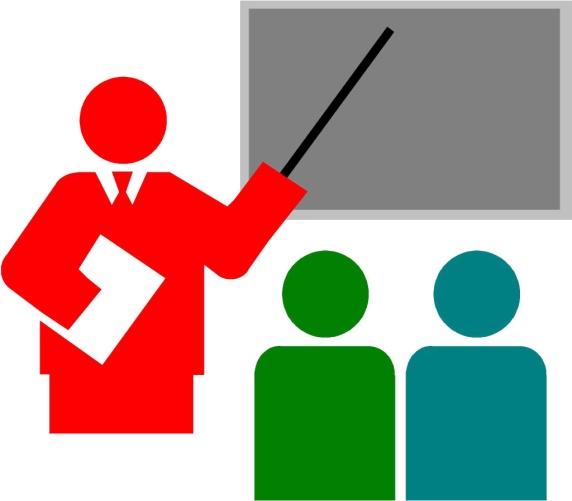 Опыт персонифицированного повышения квалификации преподавателей специальности «Дизайн» в ВУЗе через систему дополнительного профессионального образования.
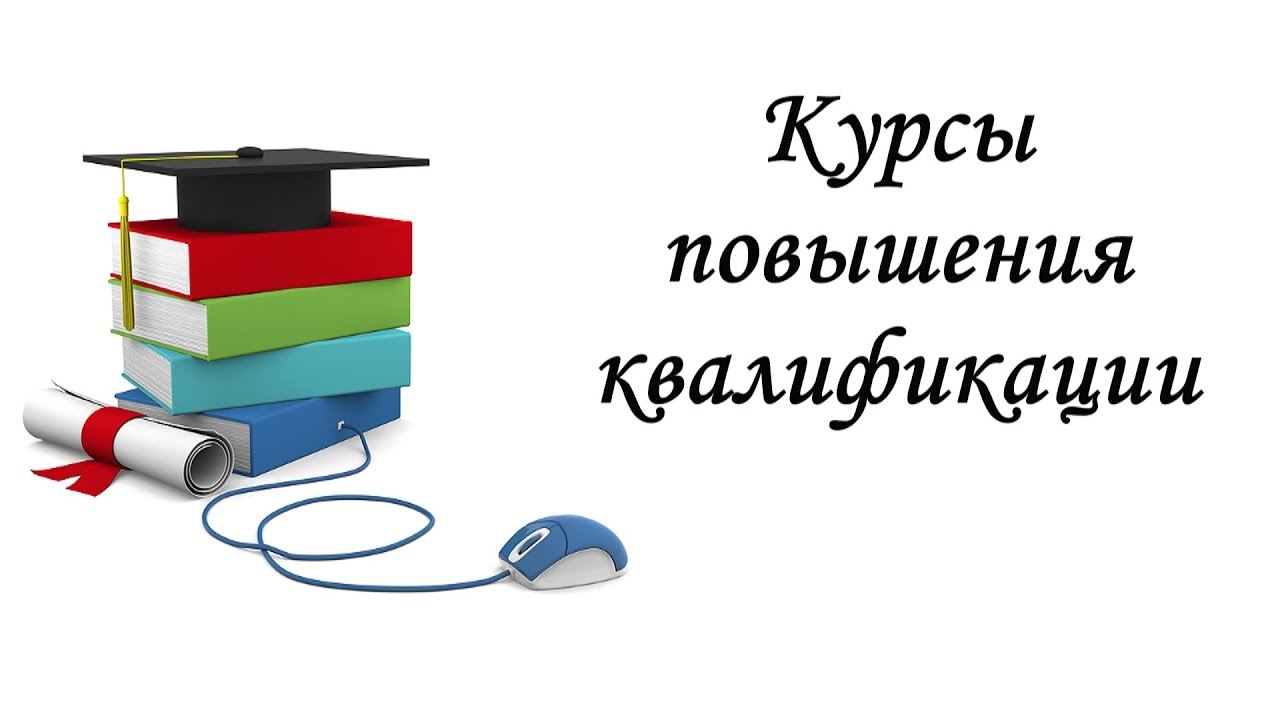 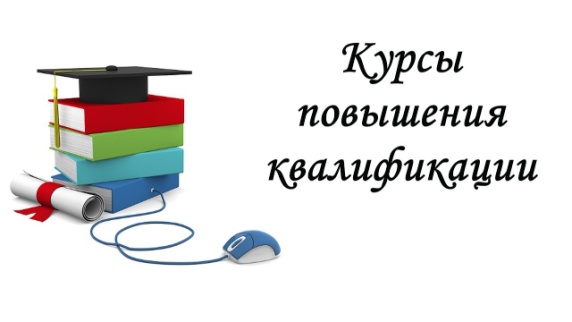 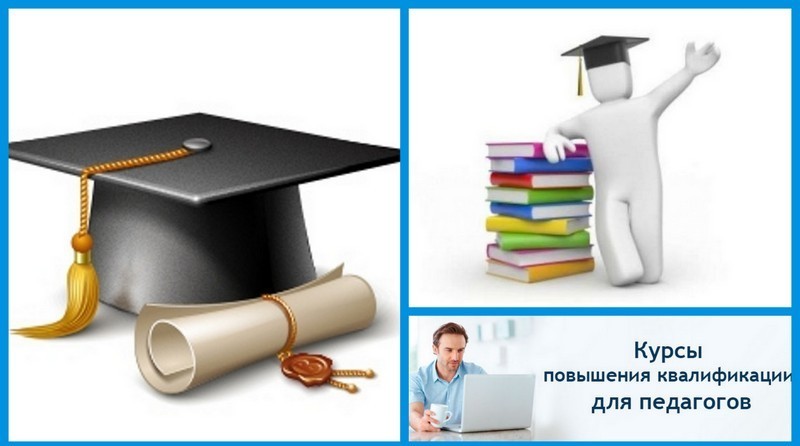 Рабочая программа курсов
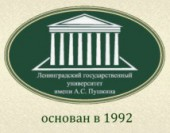 Знакомство с ВУЗом
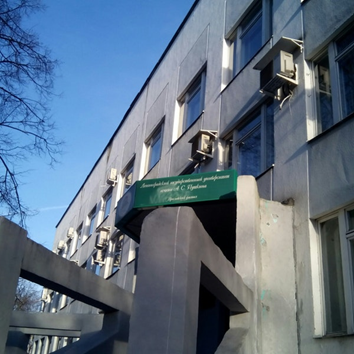 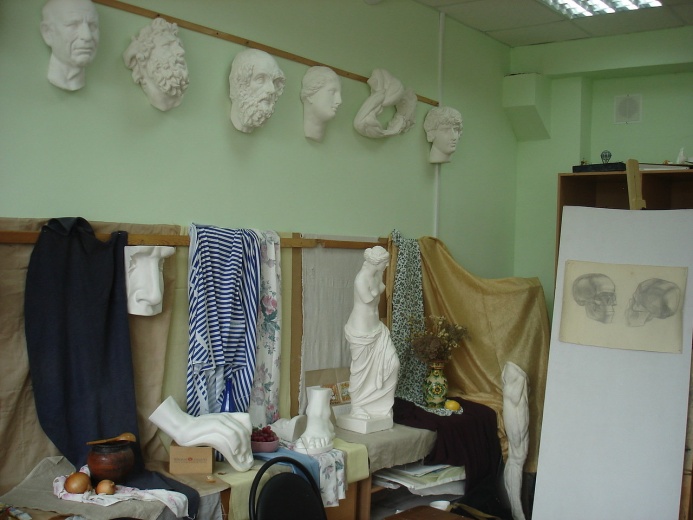 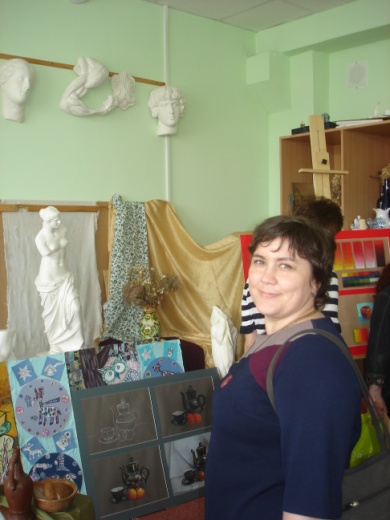 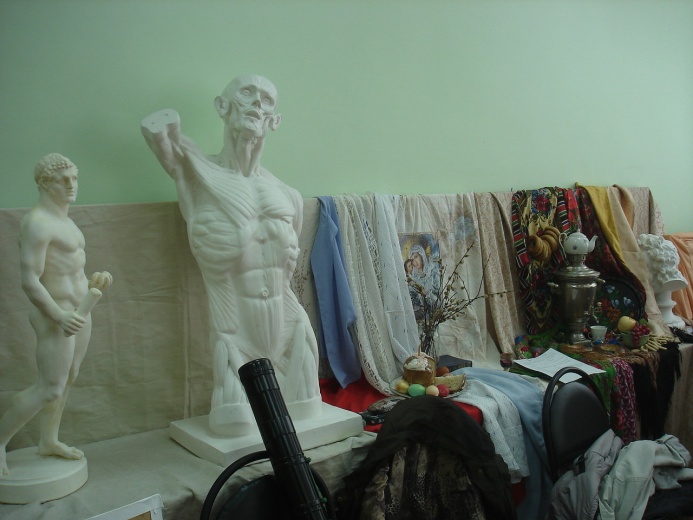 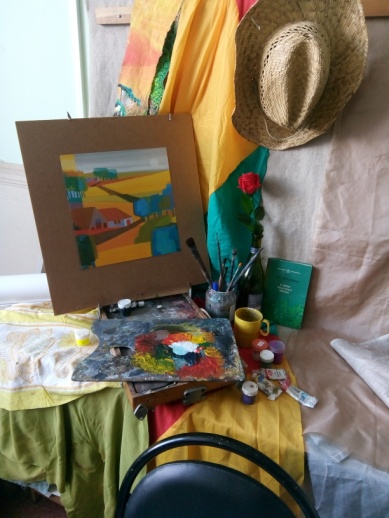 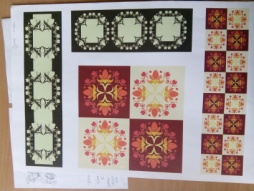 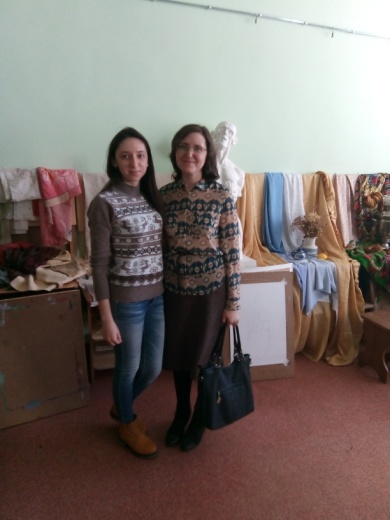 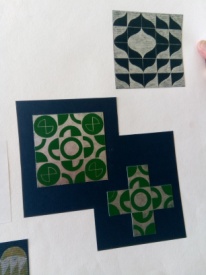 На практических занятиях
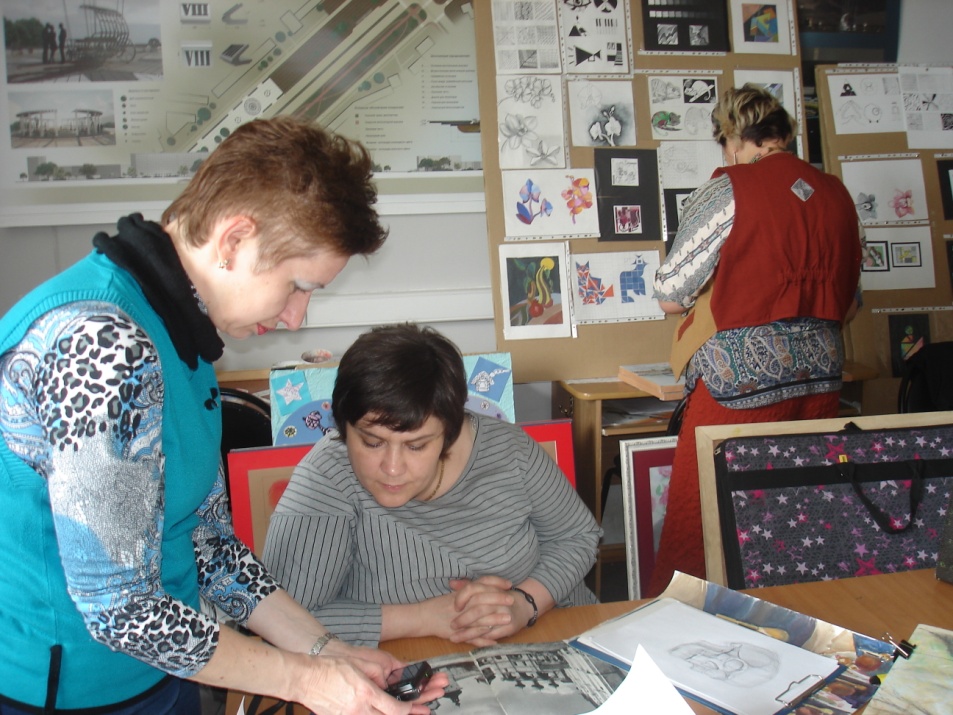 Документ о пК
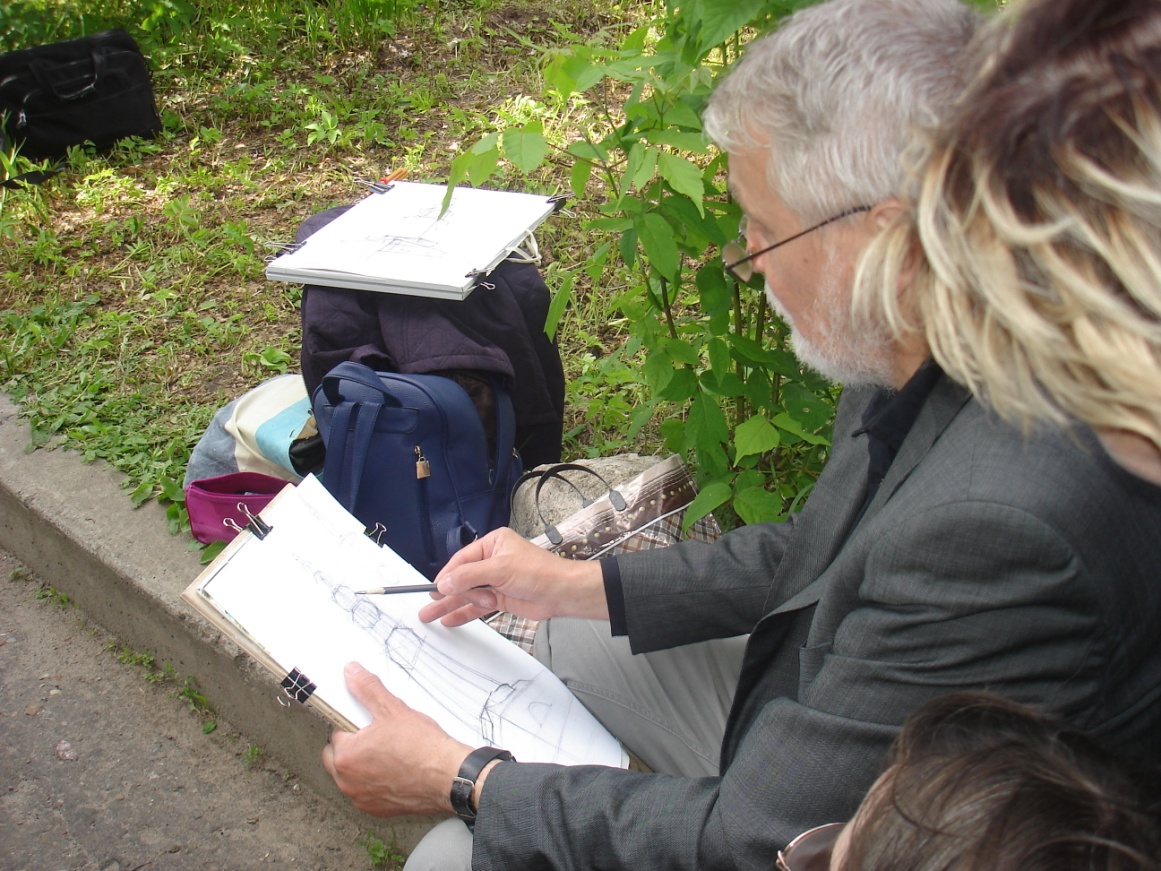 Мастер-класс
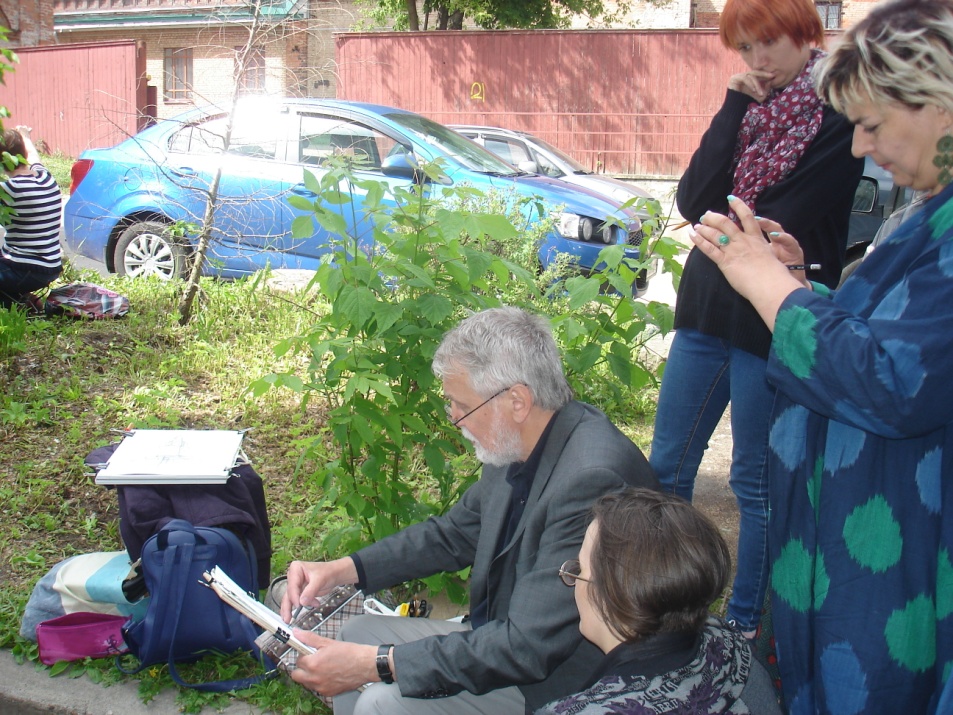 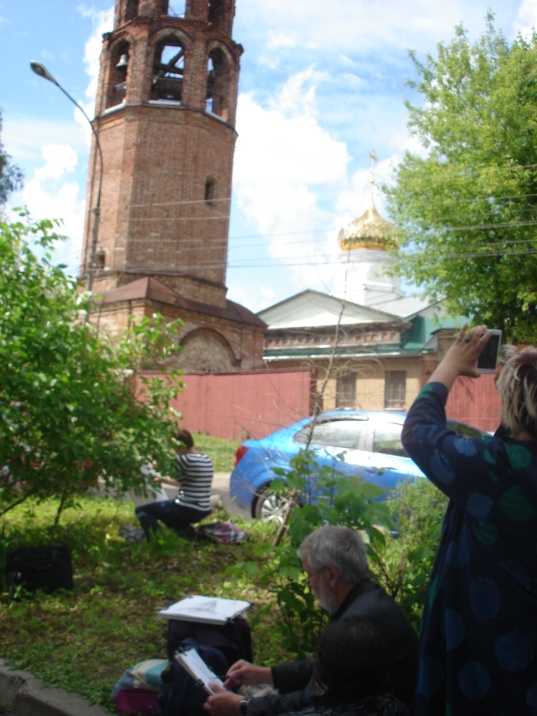 результаты  данного  опыта
Взаимодействие с высшим учебным заведением в рамках договора о сотрудничестве позволило преподавателям ПЦК:
 
сформировать свой заказ на повышение квалификации в соответствии с профессиональными компетенциями; 
получить опыт персонифицированного повышения квалификации на базе профильного отделения ВУЗа;
реализовать  свои  потребности  в профессиональном развитии, расширить свои компетентности; 
компактно, в течение недели, всем пройти достаточно длительные (36 ч.) КПК на безвозмездной основе;
упрочить партнерские отношения с ВУЗом
обменяться опытом с коллегами из других учебных организаций.
Спасибо за внимание!